Clinical Research Support Office (CRSO)
1
CRSO Mission
To make it easier for investigators to conduct quality 
clinical research
2
Clinical Research Support Office
The CRSO is a central office that can support your research:
Research Staffing Core 
Clinical Trial Support 
OnCore Support
REDCap Support
Recruitment Enhancement Core 
IND/IDE Support Program (FDA Investigational New Drug/Investigational Device Exemption)
Clinical Trials Financial Management
3
Research staffing core
Diverse staff for all kinds of clinical research
Full and part-time
All lengths of assignments
Flexibility to meet your staffing needs
4
Research Staffing Core
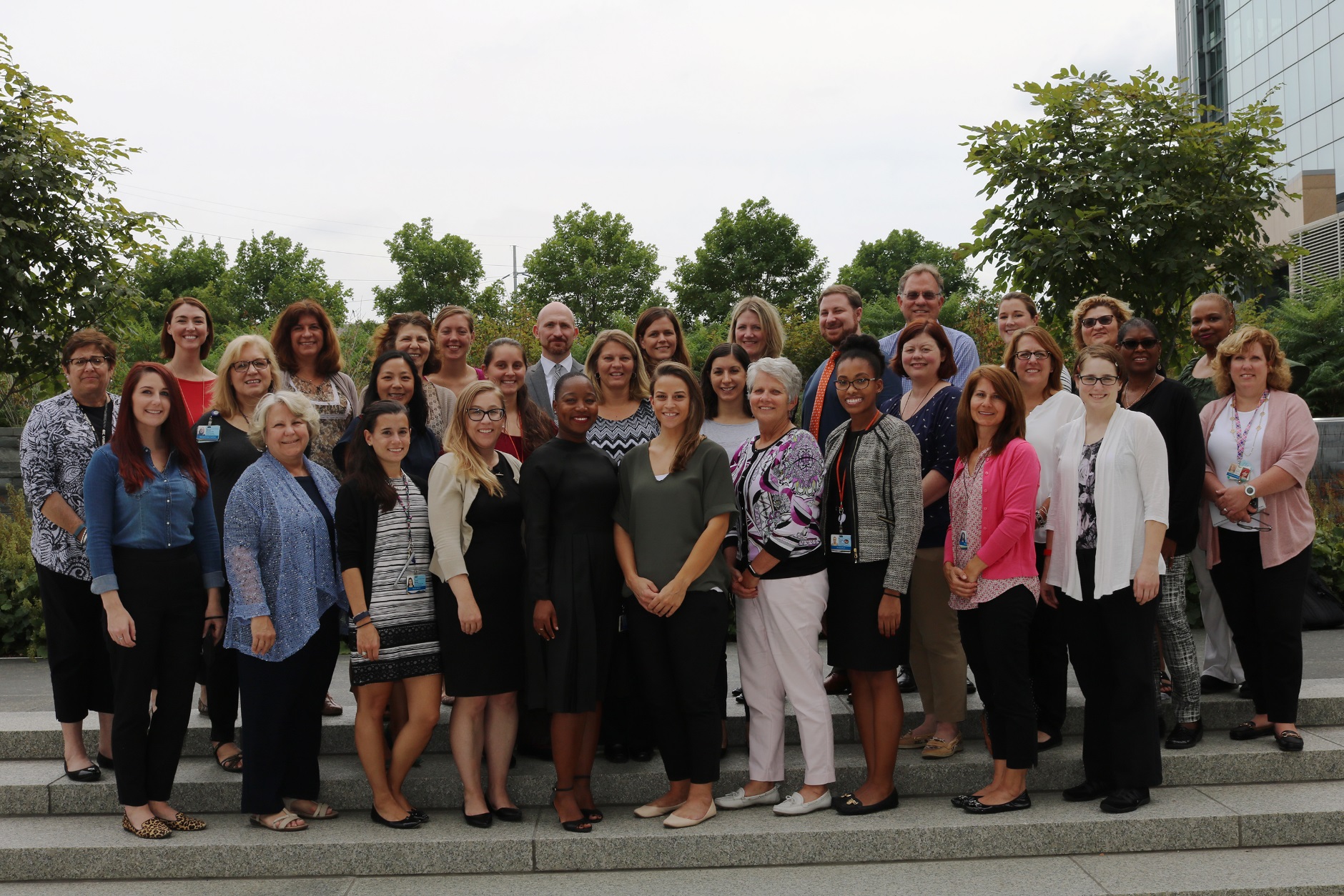 Michele Toms, BSN, RN, CCRP
Administrative Director
5
Clinical Trial Support
OnCore Support 
REDCap Support  




Recruitment Enhancement Core 
IND/IDE Support Program
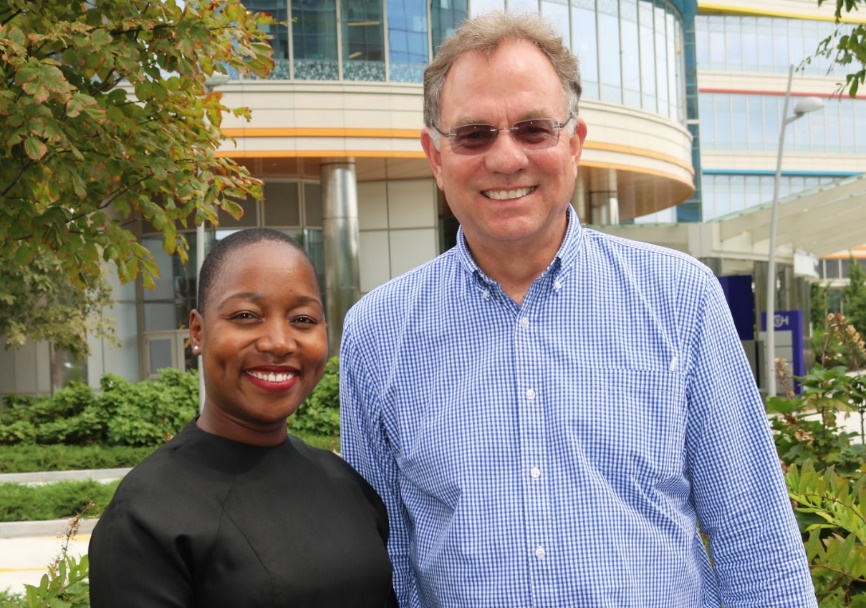 August Gwafila, RN
IND/IDE Program Manager

Greg Podsakoff, MD 
Director Clinical Trials
Kristina Harr, JD
Administrative Director
6
Clinical trials financial management (CTFM)
CTFM provides a range of financial management services:
Prepare, negotiate and review study budgets
Create billing plans that list billable procedures per study protocol 
Register & schedule research patients in EPIC 
Invoice sponsors, manage receivables & recover salaries
Financial Reports and grant closeouts
7
Contact CRSO
8
Contact CRSO - CTFM
9